MCCARTHYISM, OR THE SECOND RED SCARE
(1947-1957)
The following slides will give you different clues about MCCARTHYISM.
Memorize as much information as possible to be able to make a precise definition after watching all the slides. 
Close your copybooks and pay attention to every single detail !
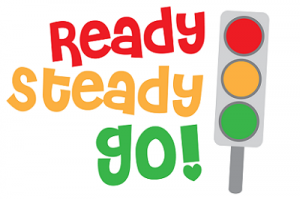 Historical context
End of the Second World War: The USSR gobbled up Eastern Europe  the Soviet Union, led by a communist regime, became a world power. 
Beginning of the Cold War (1947-1991): 
- the Soviet Union wanted to spread communism all all around the world 
- the US intended to resist its expansion.
Paranoia in the US
Existence of small groups of communist supporters in the US 
 a fear spread they might engage in subversive (secret, anti-government) activities
EARLY HUNTS FOR SUBVERSIVES
End 1940s: to be re-elected President, Truman had to show he was not weak on communism 
 he set up Loyalty Review Boards which reviewed government employees in order to remove/fire subversives
Harry Truman 
Democratic President of the United States (1945-1953)
EARLY HUNTS FOR SUBVERSIVES
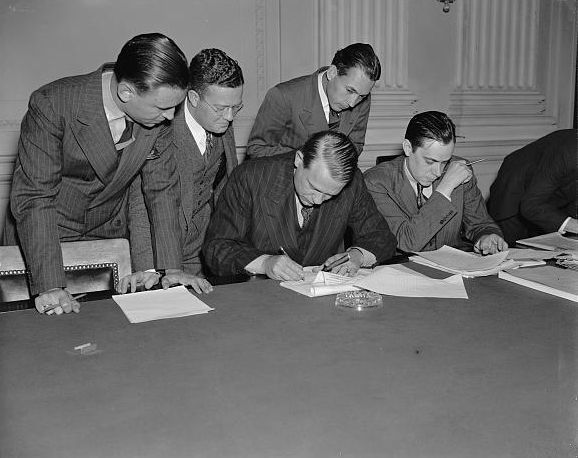 1938: creation of HUAC (House Committee on Un-American Activities) to investigate Communist activities in the United States
House Committee on Un-American Activities (HUAC)
From Paranoia to hysteria: 1949
China fell to communism & the Soviet Union got the atomic bomb
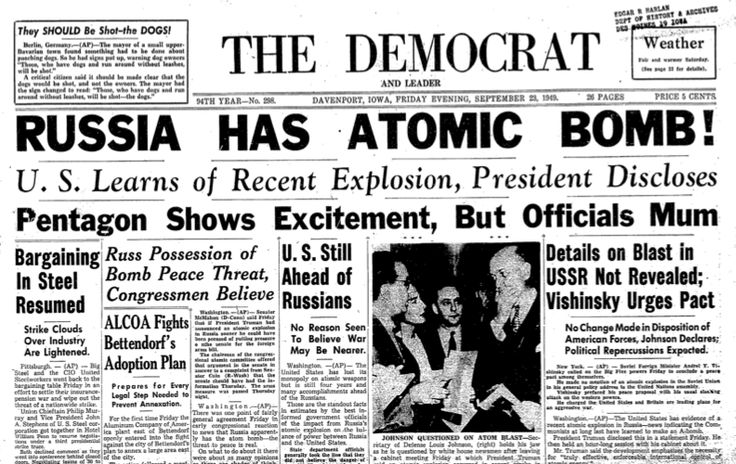 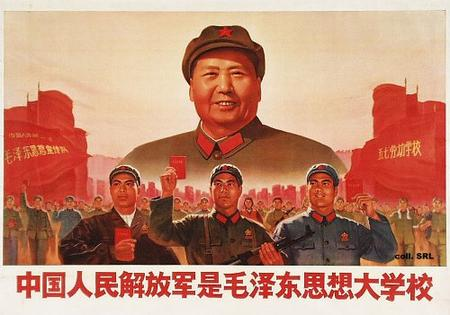 From Paranoia to hysteria
Trials of alleged Soviet spies in the United States
Alger Hiss
Ethel and Julius Rosenberg
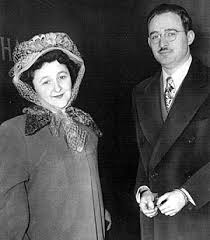 ALGER HISS: 1949-1950
Accused by Whittaker Chambers of the HUAC in 1948 of being a secret communist spy & smuggling secret American documents to the Soviets, after he had left his government duties in 1946.
 Chambers brought federal documents forward and said they were given to him by Hiss. Perjury charges were pressed upon him and after two trials he served 3 years and 8 months in prison.
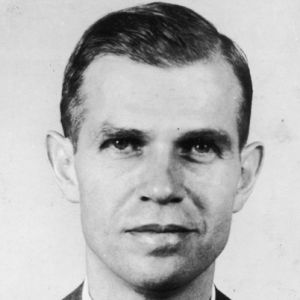 Julius & Ethel Rosenberg: 1951
married couple
 Members of the American Communist Party
 Julius was fired from his job because of his political involvement and arrested on suspicious espionage activities
 Ethel was arrested A few months later
 Sentenced to death in 1951 & executed by the electric chair in 1953
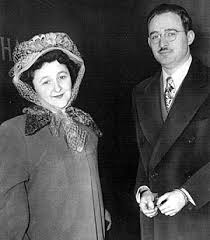 Witch Hunts
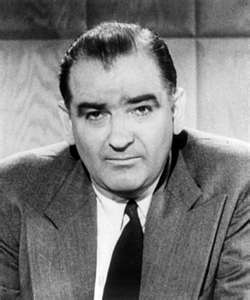 Joseph (“Joe”) McCarthy
Republican senator from Wisconsin
Felt he was unlikely to win reelection 
Decided to use fear of communism to boost his career 
McCarthyism 
McCarthy went on a rampage, announcing that the government was stuffed with ‘reds’(communists)
Famously said ‘I have a list of 205 people in the government who are members of the communist party’, but then would refuse to produce the names. 
Senators, when speaking in the senate, are immune from the charge of slander (knowingly telling lies to hurt another person’s reputation) 
Successful strategy
McCarthy won reelection and became famous
However, when he accused the army of having tons of communist subversives, and called hearings on this issue, army officials blasted McCarthy and burst his imaginary bubble. He became a national disgrace
Impact of the red scare on American people
Construction of bomb shelters in suburbia
Impact of the red scare on American people
Demand for conformity to prove loyalty (Same clothes, same haircut, same lifestyle & goals…) 
Duck and cover drills in schools so as to anticipate potential nuclear attack
THE END
McCarthyism is often associated with the terms “Witch hunt”.
Can you explain why ?